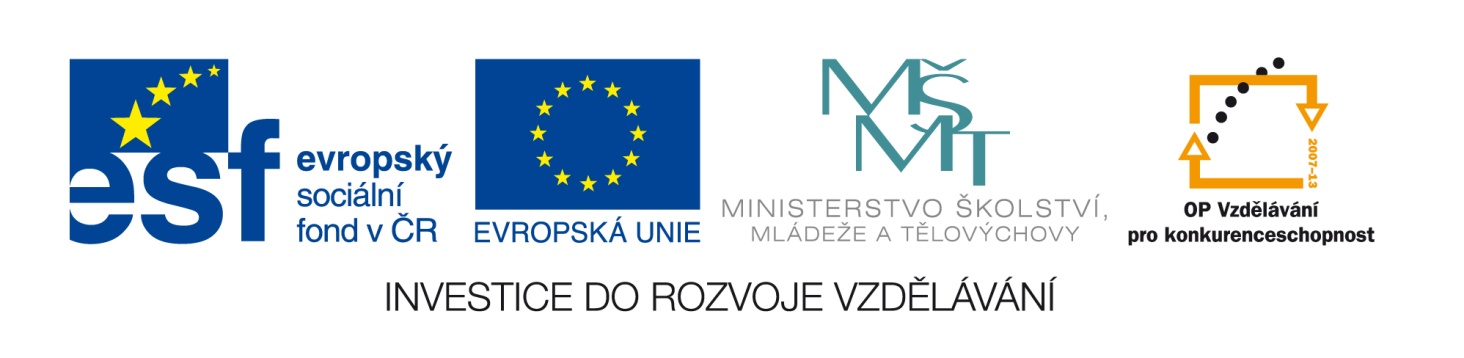 Tento vzdělávací materiál vznikl v rámci projektu EU – peníze školám
Název projektu : Objevujeme svět kolem násReg. číslo projektu: CZ.1.07/1.4.00/21.2040
Česká opera
Česká opera vznikla z naprosto odlišných podmínek než ostatní operní kultury.
Operní představení se v Čechách objevují ne přelomu 16. a 17. století.
I k nám sice doléhá ohlas italských zívaných her – ten však ovlivnil pouze kulturu císařského a šlechtických dvorů. Jde zcela mimo národní kulturní rozvoj a na české hudební tvorbě nezanechává žádné stopy.
První dochovaná česká opera, či spíše opera s českým textem, nese název „O původu Jaroměřic“ a napsal ji F.V. Míča, skladatel a kapelník hudbymilovného hraběte Jana Adama z Questenberka z Jaroměřic nad Rokytnou. Opera se zachovala s českým a italským textem a vznikla ve 20. letech 18. století.
Teprve období národního obrození přináší oživení českého divadla a s ním i první amatérská operní představení ve Stavovském divadle
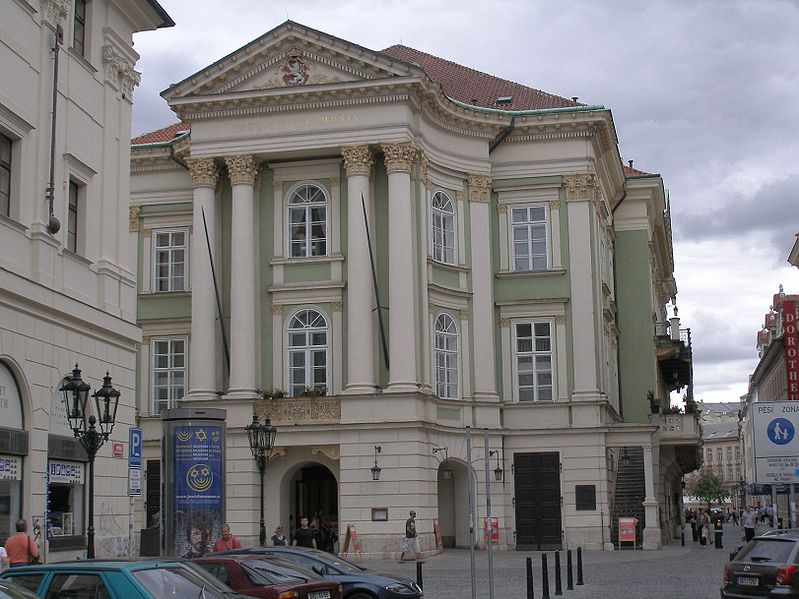 obr.1
Významnou osobností té doby je
František ŠKROUP
 (1801 – 1862)

inspirován uváděním prvních oper německých autorů 
(v českém překladu) vytvořil první českou operu

DRÁTENÍK
pak následovaly další:
OLDŘICH A BOŽENA
LIBUŠIN SŇATEK

Nesmrtelnost mu ale zajistila především hudba k frašce Josefa Kajetána Tyla 
Fidlovačka aneb žádný hněv a žádná rvačka 
ve které při poprvé zazněla píseň slepého žebráka Mareše Kde domov můj, která se později stala českou národní hymnou.
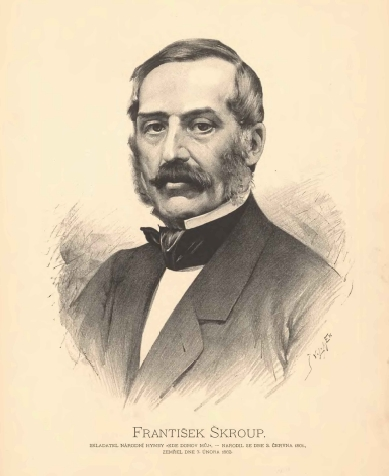 obr.2
Za tvůrce opravdu české národní opery je všeobecně považován
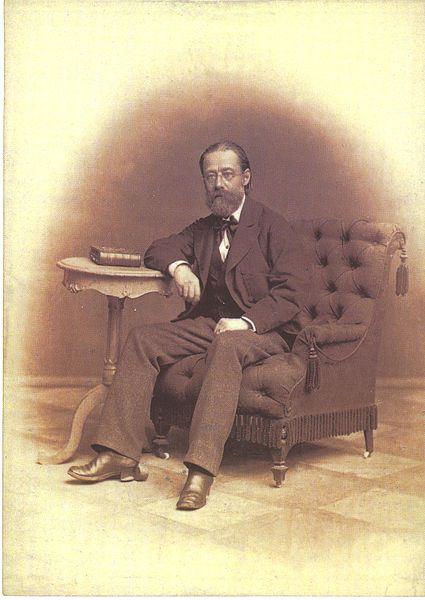 Bedřich SMETANA
(1824, Litomyšl – 1884, Praha)

BRANIBOŘI V ČECHÁCH
PRODANÁ NEVĚSTA
DALIBOR
LIBUŠE
DVĚ VDOVY
HUBIČKA
TAJEMSTVÍ
ČERTOVA STĚNA
obr.3
PRODANÁ NEVĚSTA
Záznam představení z Metropolitní opery v New Yorku (1978)
DALIBOR
Renee Fleming (USA) – jedna z nejslavnějších současných sopranistek zpívá arii z Dalibora – a v češtině! 
LIBUŠE
prezidentské fanfáry jsou původně součástí slavné Smetanovy opery
HUBIČKA
TAJEMSTVÍ
ČERTOVA STĚNA
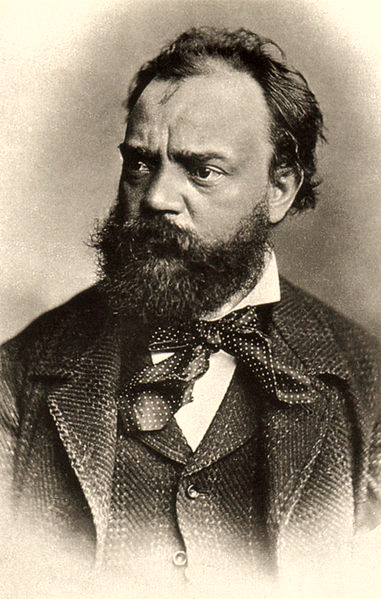 Antonín DVOŘÁK
(1841, Nelahozeves – 1904,Praha)
Dvořákova tvorba je typická obrovskou invencí, která ve své době neměla obdobu. Tím k sobě strhnul pozornost hudebního publika celého světa. Jeho opery jsou zařazovány do repertoáru všech světových scén.
Uvedeme si jen ty nejhranější:
RUSALKA 
JAKOBÍN
ČERT A KÁČA
ARMIDA
obr.4
RUSALKA
JAKOBÍN
ČERT A KÁČA
Leoš JANÁČEK
(1874, Hukvaldy – 1928, Ostrava)

Janáčkova originalita (hudební i lidská) přinášela řadu obtíží. Dlouho usiloval o pochopení a  uznání svého díla.
 Dnes je v cizině pravděpodobně nejuznávanějším českým skladatelem (v této sadě je mu věnována samostatná prezentace).

JEJÍ PASTORKYŇA
VÝLETY PANA BROUČKA
KÁŤA KABANOVÁ
VĚC MACROPULOS
PŘÍHODY LIŠKY BYSTROUŠKY
Z MRTVÉHO DOMU
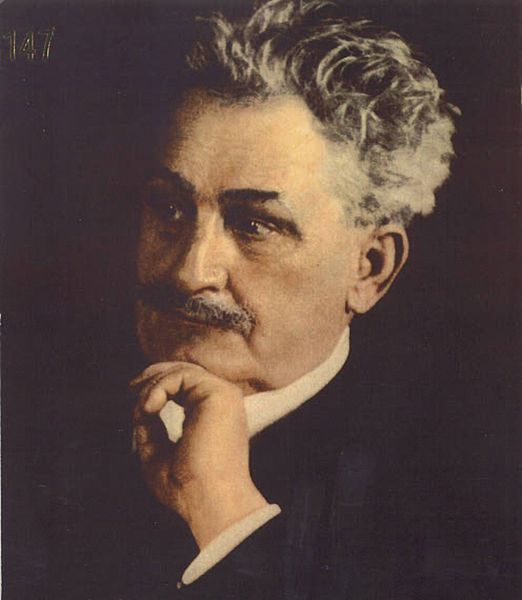 obr.5
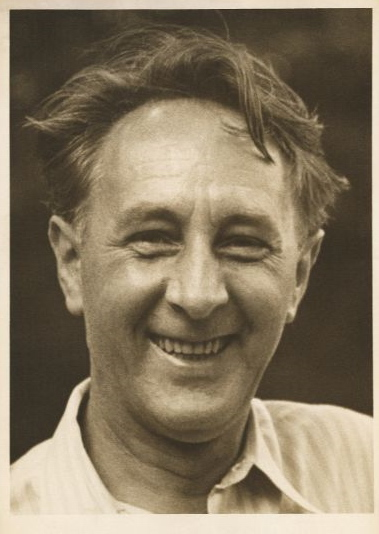 Bohuslav MARTINŮ
(1890, Polička – 1959, Švýcarsko)

HRY O MARII
VESELOHRA NA MOSTĚ
JULIETA (SNÁŘ)
ŘECKÉ PAŠIJE
JULIETTA (Snář)
obr.6
VESELOHRA NA MOSTĚ
JULIETTA (TROJÍ PŘÁNÍ)
Paříž, 2002
Název projektu : Objevujeme svět kolem násReg. číslo projektu: CZ.1.07/1.4.00/21.2040
Autor : Renata Smyčková, ZŠ a MŠ Nová, Ústí n. L.
Období vytvoření výukového materiálu:  březen 2012
Vzdělávací obor: Člověk a umění
Anotace: Prezentace určená pro seznámení s různými hudebními žánry
Očekávaný výstup: žák poznává historii i současnost české opery, Seznamuje se s díly nejvýznamnějších českých skladatelů. Na základě ukázek si všímá úspěchu českých oper na zahraničních jevištích – uvědomuje si, že díla našich autorů tohoto žánru patří k velmi oblíbeným po celém světě. 
Jazyk:  Čeština
Použité zdroje: 
Wikipedie – otevřená encyklopedie  



Zdroje obrázků:
 [cit. 2012-03-01]. Dostupný pod licencí public domain na WWW: http://cs.wikipedia.org/wiki/Soubor:Stavovsk%C3%A9_divadlo_1.JPG  
[cit. 2012-03-01]. Dostupný pod licencí public domain na WWW: http://cs.wikipedia.org/wiki/Soubor:Jan_Vil%C3%ADmek_-_Franti%C5%A1ek_%C5%A0kroup.jpg  
[cit. 2012-03-01]. Dostupný pod licencí public domain na WWW: http://cs.wikipedia.org/wiki/Soubor:JanMula%C4%8D-Bed%C5%99ichSmetana.jpg  
[cit. 2012-03-01]. Dostupný pod licencí public domain na WWW: http://cs.wikipedia.org/wiki/Soubor:Dvorak1.jpg
cit. 2012-03-01]. Dostupný pod licencí public domain na WWW: http://cs.wikipedia.org/wiki/Soubor:Janacek.jpg
cit. 2012-03-01]. Dostupný pod licencí public domain na WWW: http://cs.wikipedia.org/wiki/Soubor:Martinu_1943.jpg